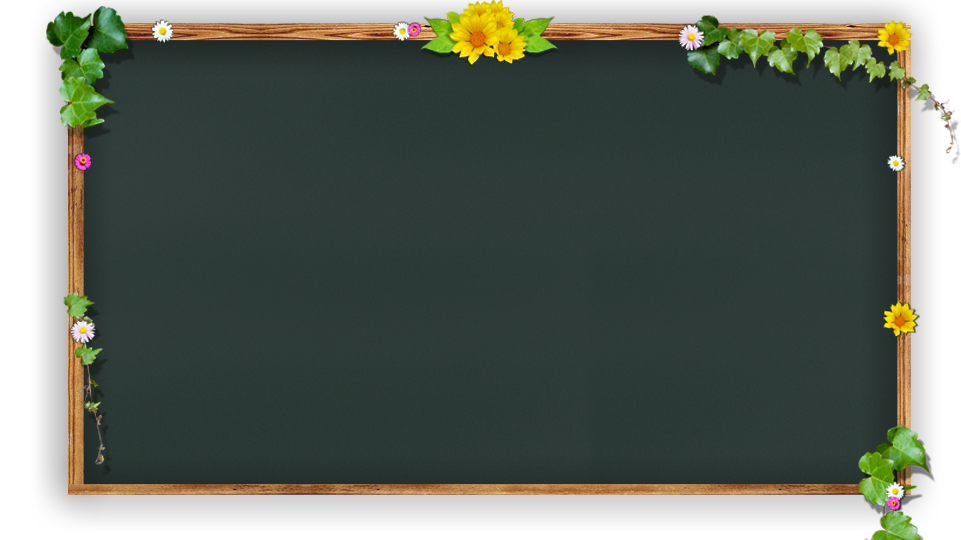 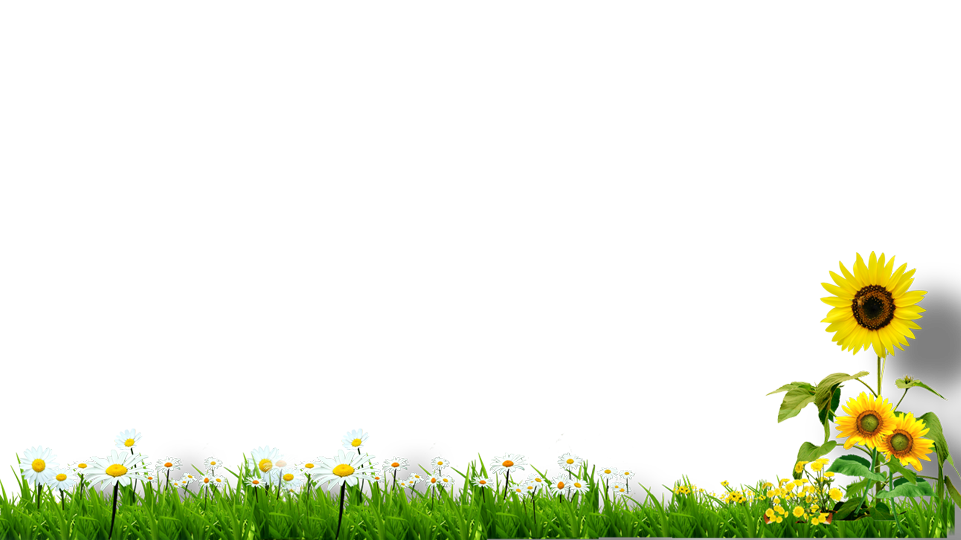 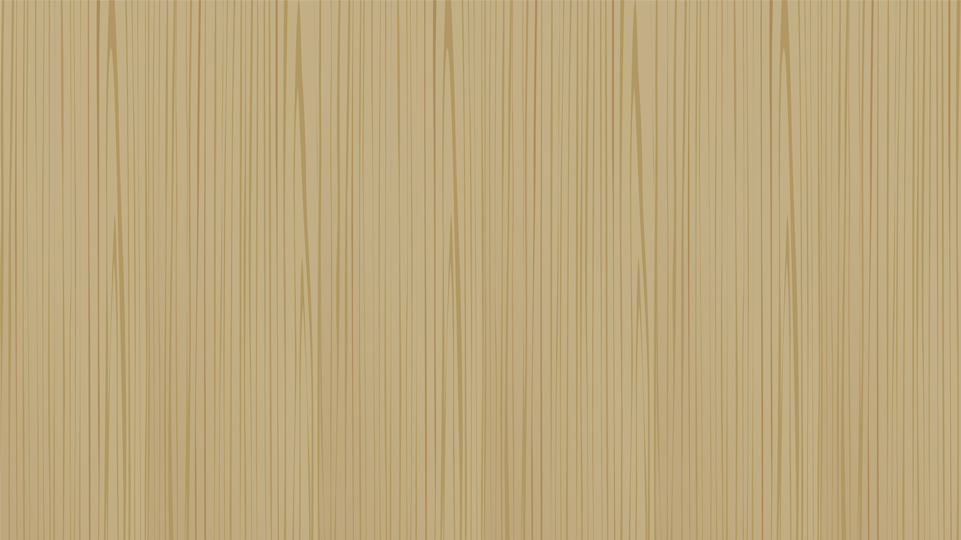 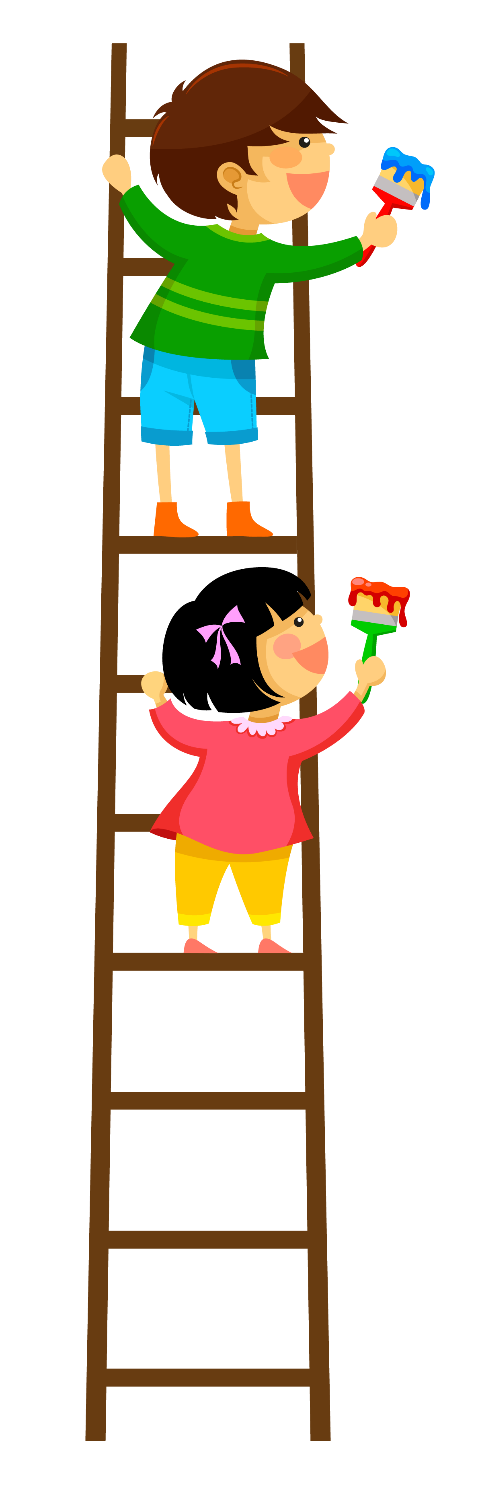 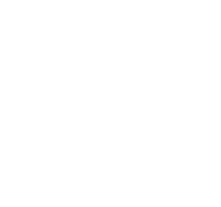 L
P
Ớ
3.2
CHÀO MỪNG CÁC THẦY CÔ VỀ DỰ GIỜ
MÔN TIN HỌC
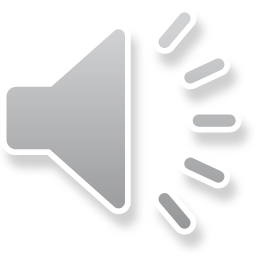 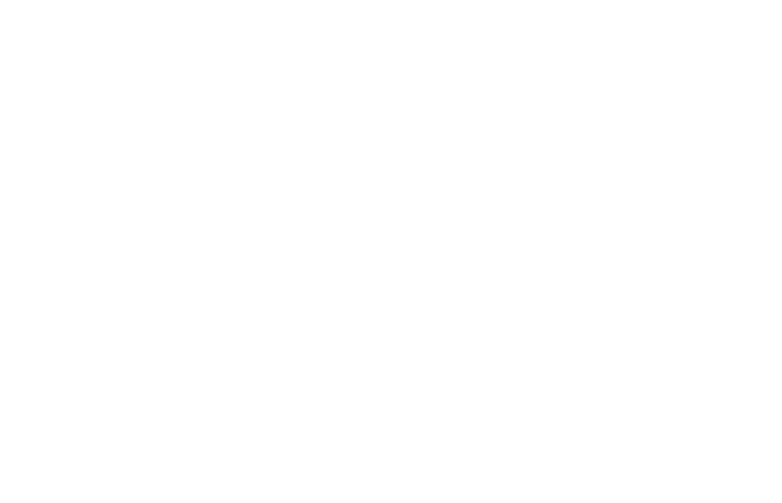 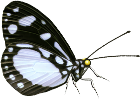 Giáo viên: Lê Thị Minh Hòa
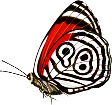 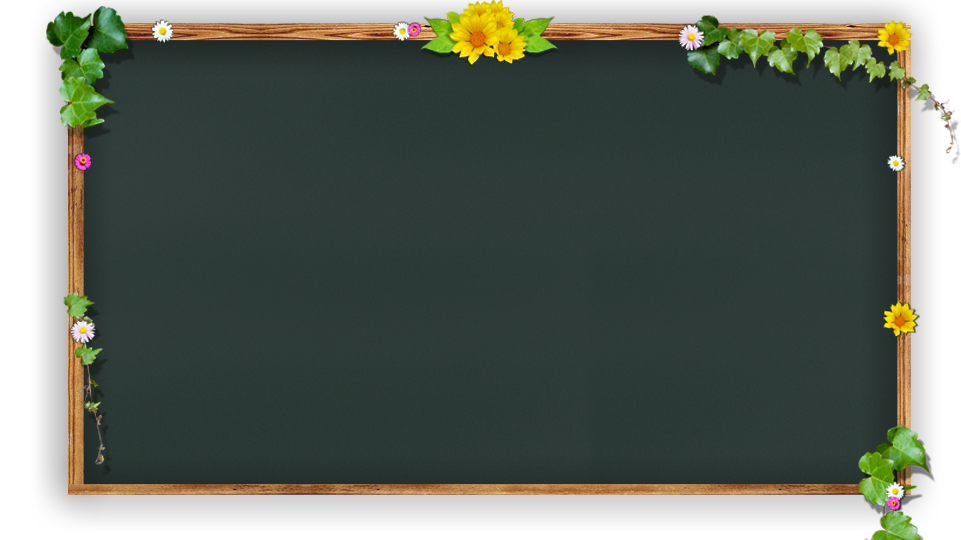 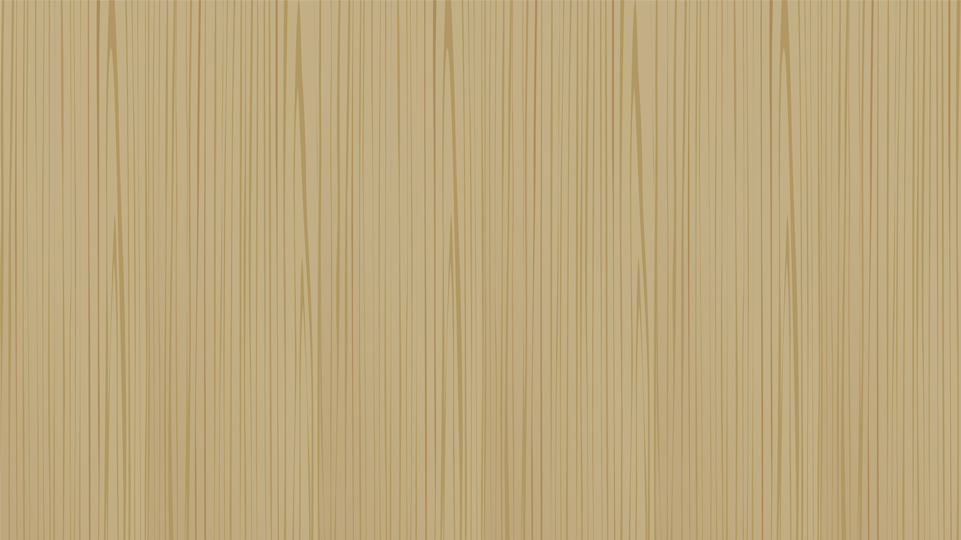 Khởi Động
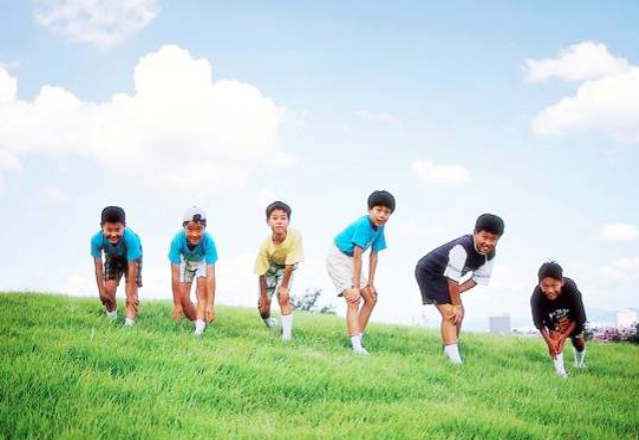 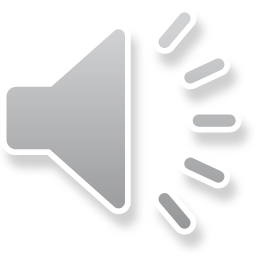 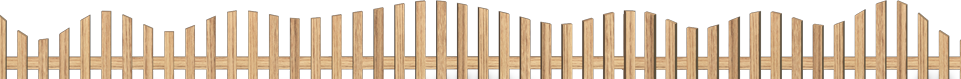 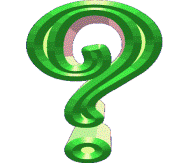 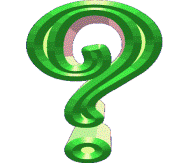 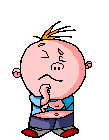 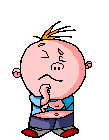 Đâu là biểu tượng của phần mềm Paint?
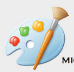 A.
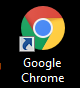 B.
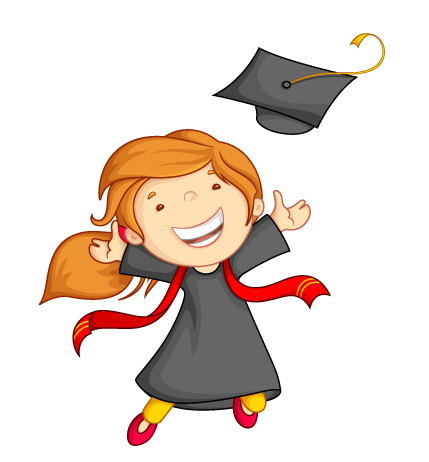 C.
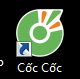 5
4
3
2
0
1
Chúc mừng bạn đã trả lời đúng
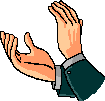 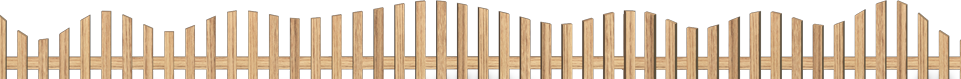 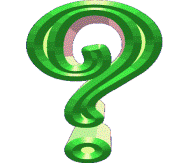 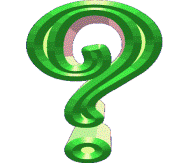 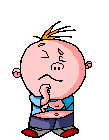 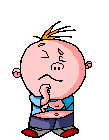 Để khởi động phần mềm vẽ Paint em thực hiện thao tác nào?
Nháy chuột trái lên biểu tượng
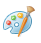 A
Nháy chuột phải lên biểu tượng
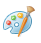 B
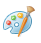 C
Nháy đúp chuột lên biểu tượng
C
Kéo thả chuột lên biểu tượng
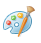 5
4
D
3
2
0
1
Chúc mừng bạn đã trả lời đúng
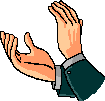 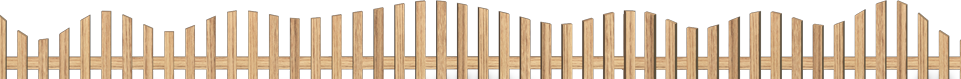 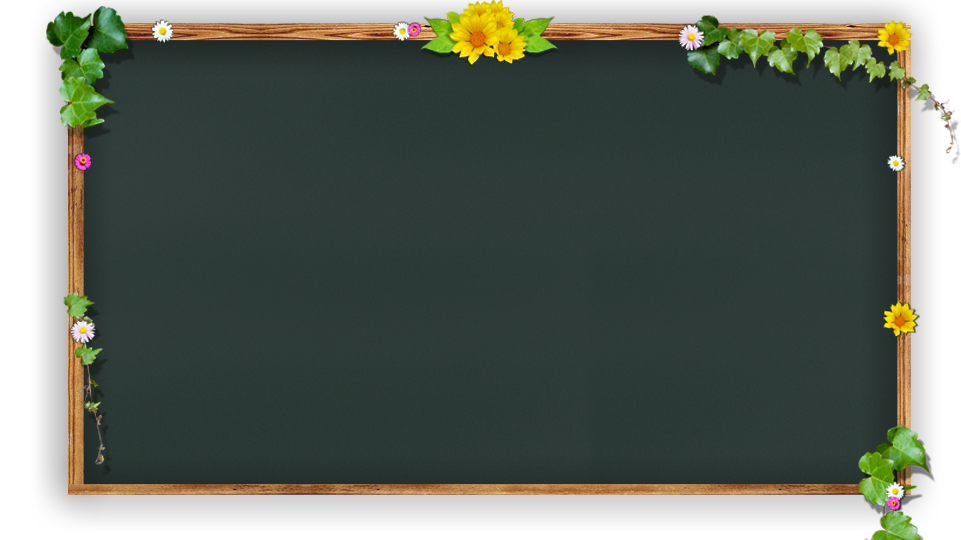 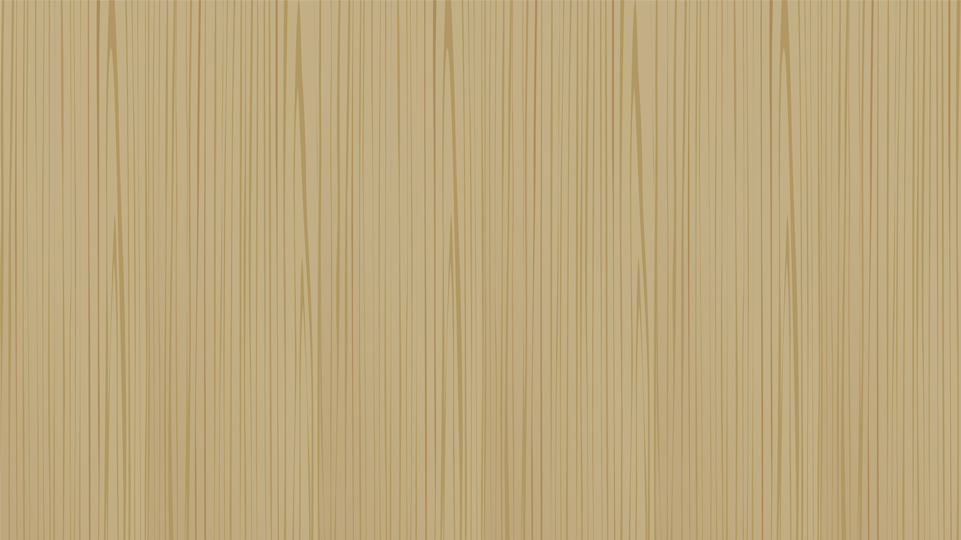 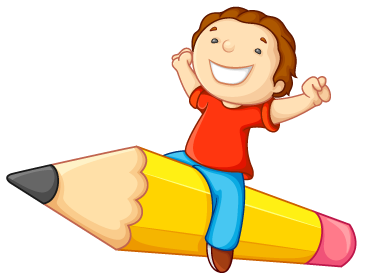 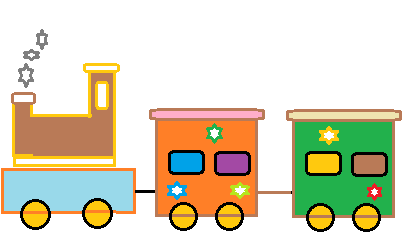 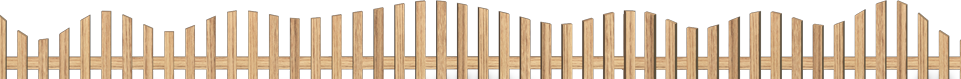 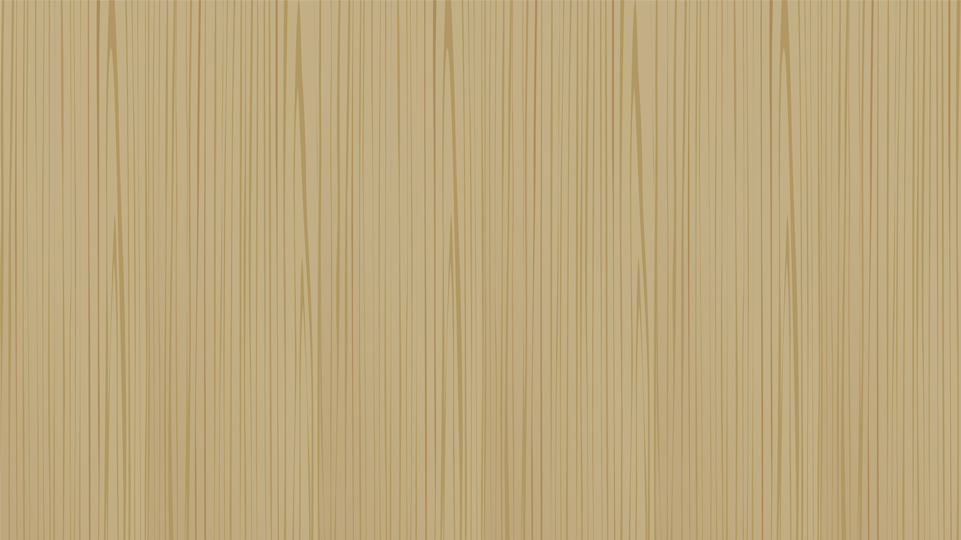 MỤC TIÊU
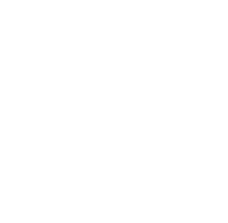 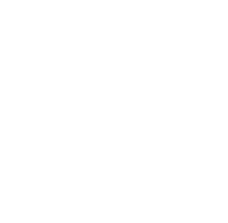 2
1
Vẽ được hình từ hình mẫu có sẵn;
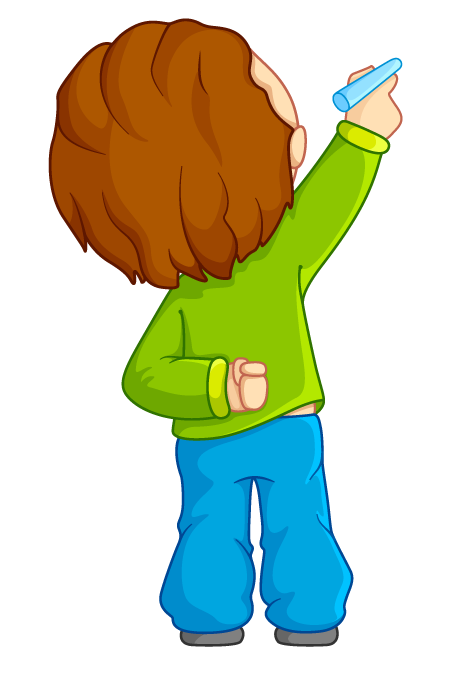 Biết cách chọn độ dày, màu nét vẽ.
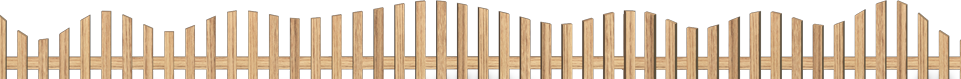 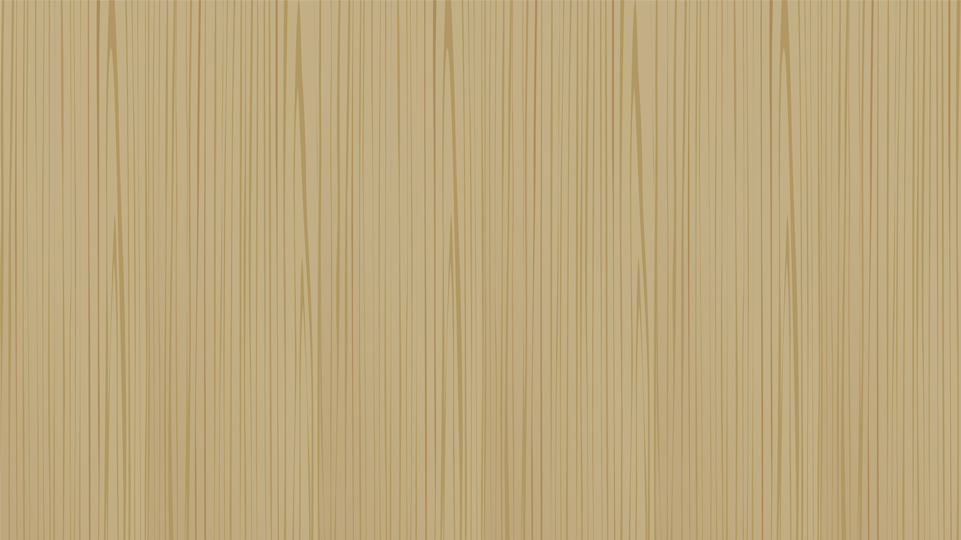 HÌNH MẪU
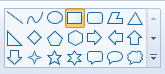 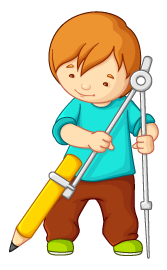 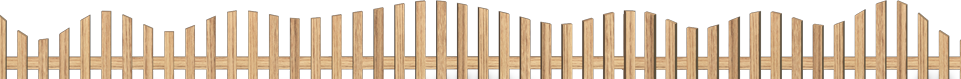 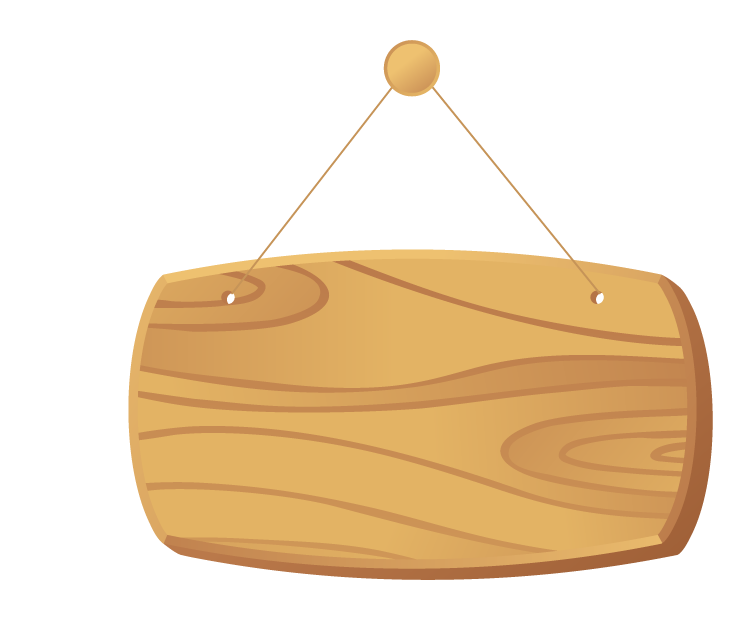 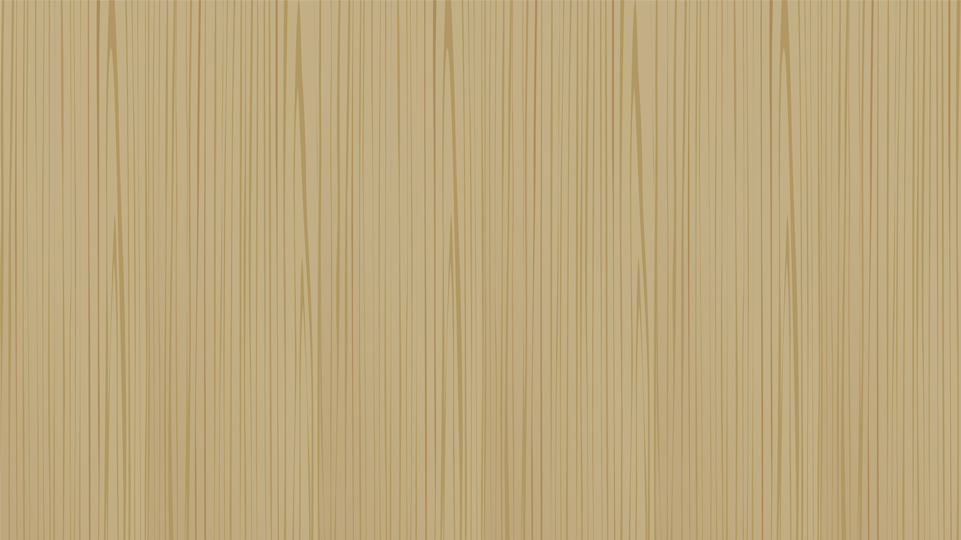 HOẠT ĐỘNG CƠ BẢN
1. Chọn độ dày nét vẽ
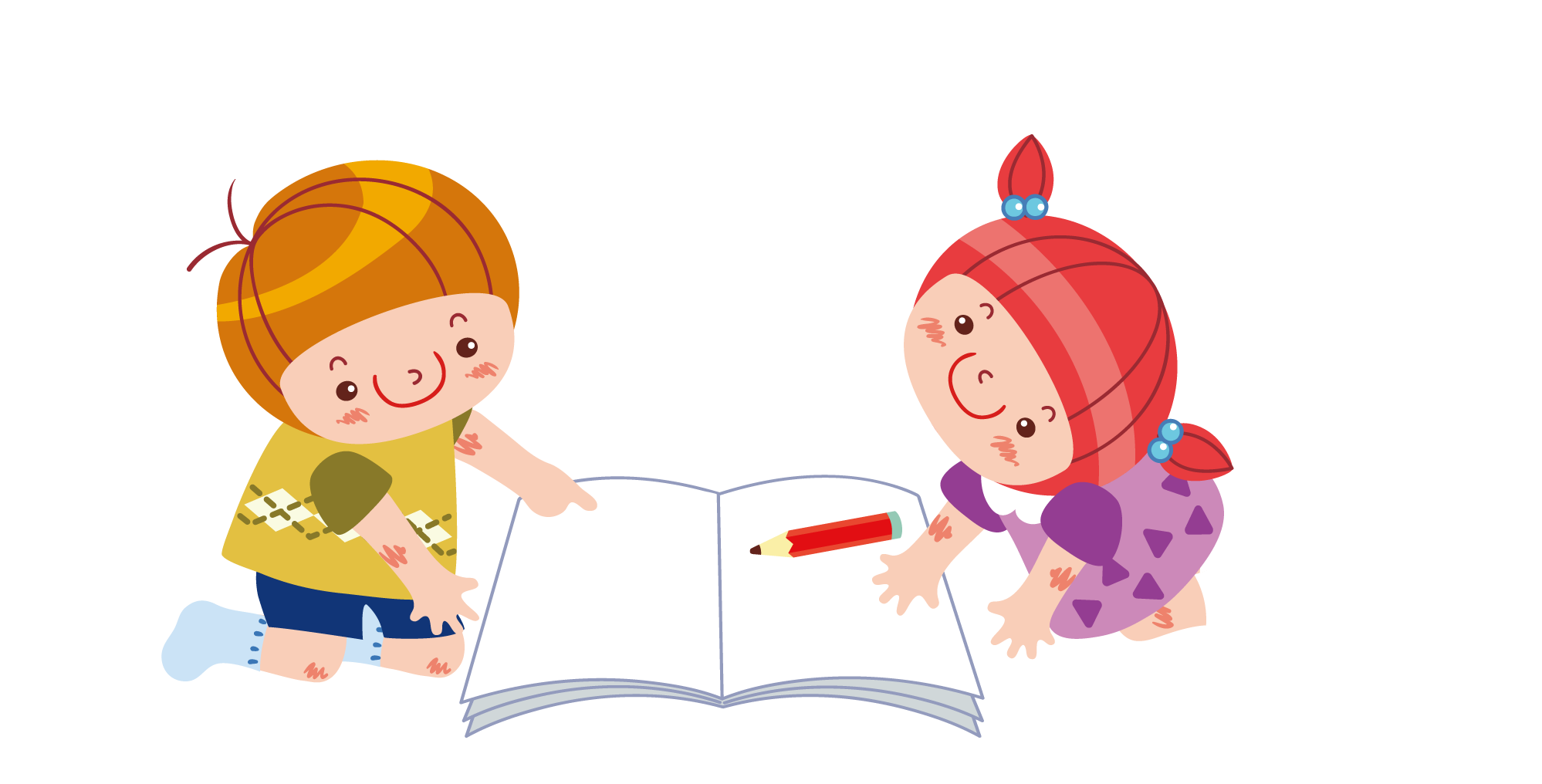 Thảo luận nhóm 4Tìm hiểu các bước chọn độ dày nét vẽ
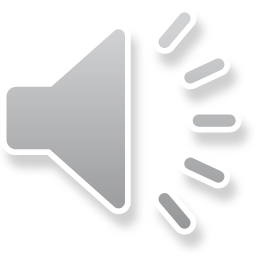 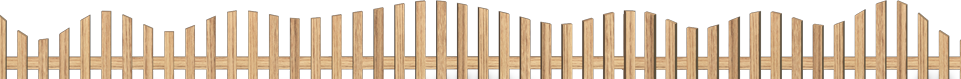 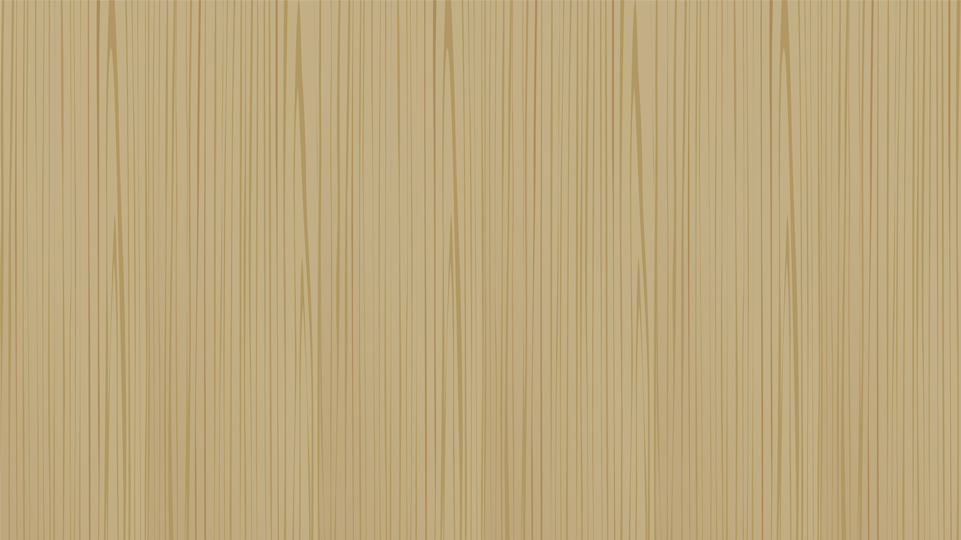 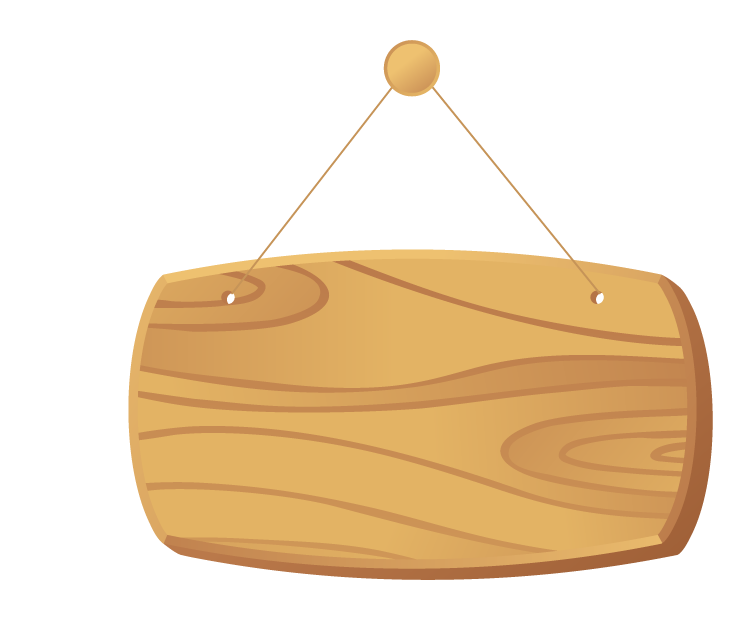 Em thực hiện thao tác chọn độ dày nét vẽ
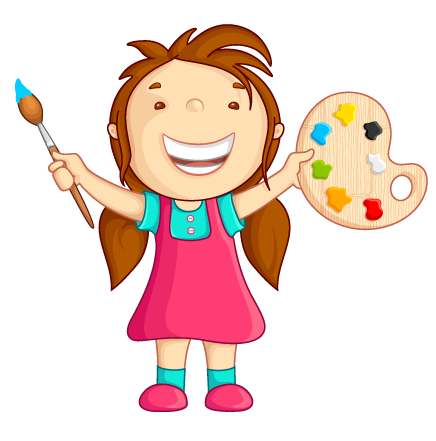 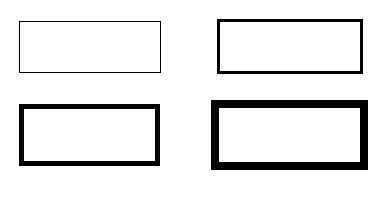 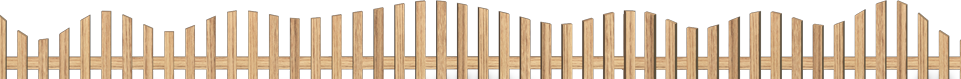 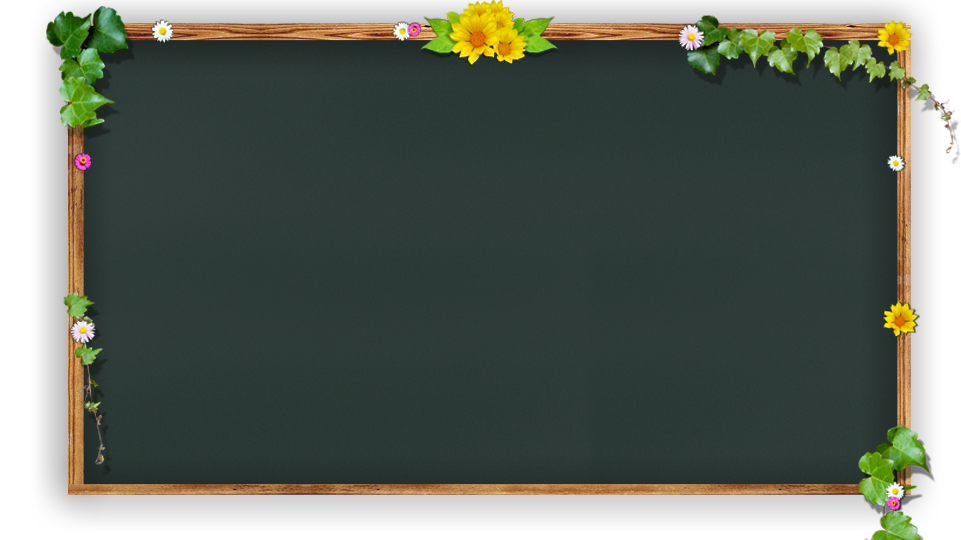 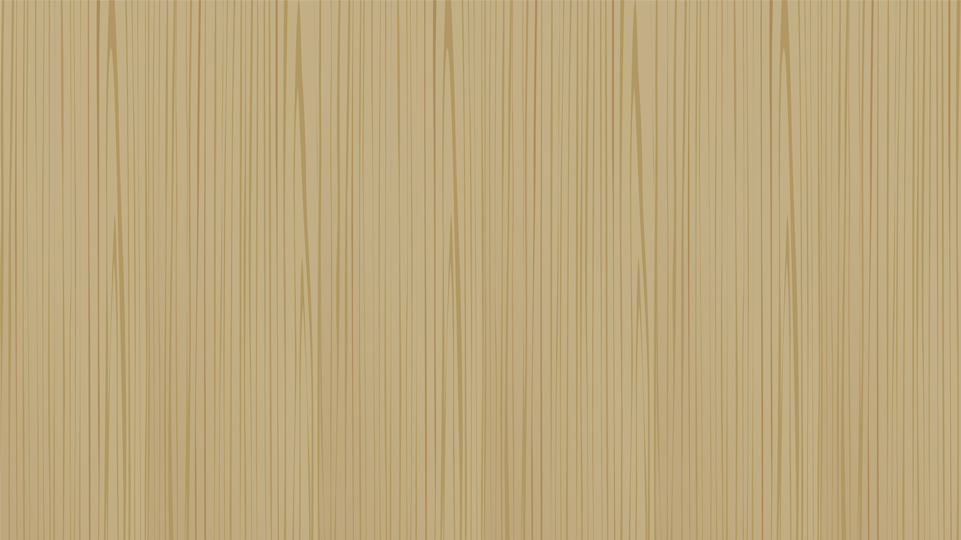 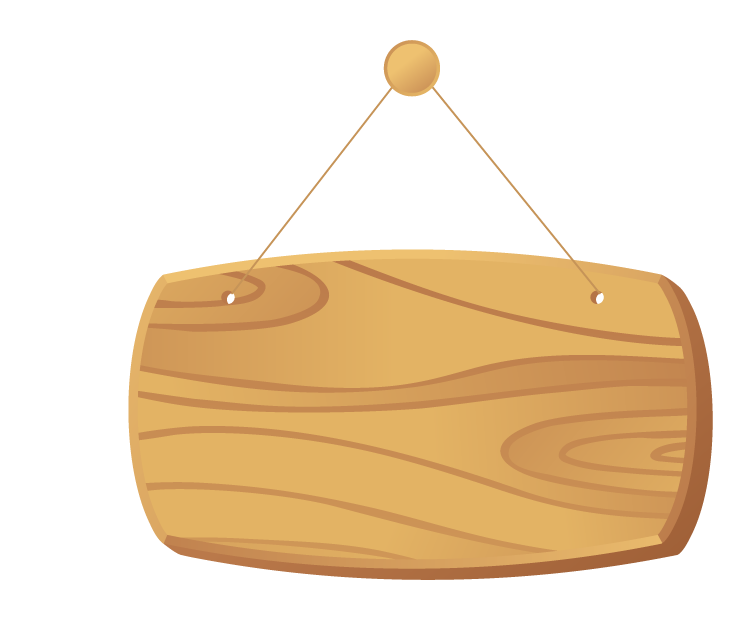 Em thực hiện thao tác chọn màu nét vẽ
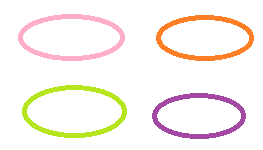 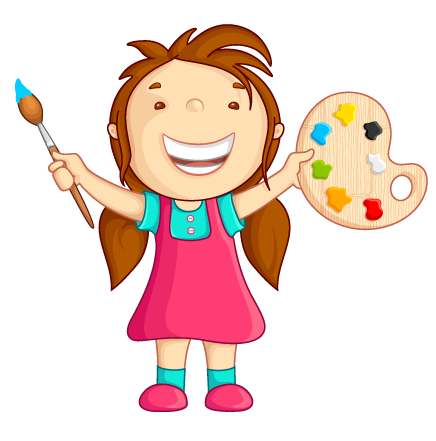 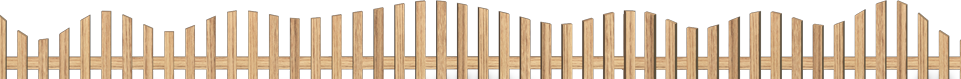 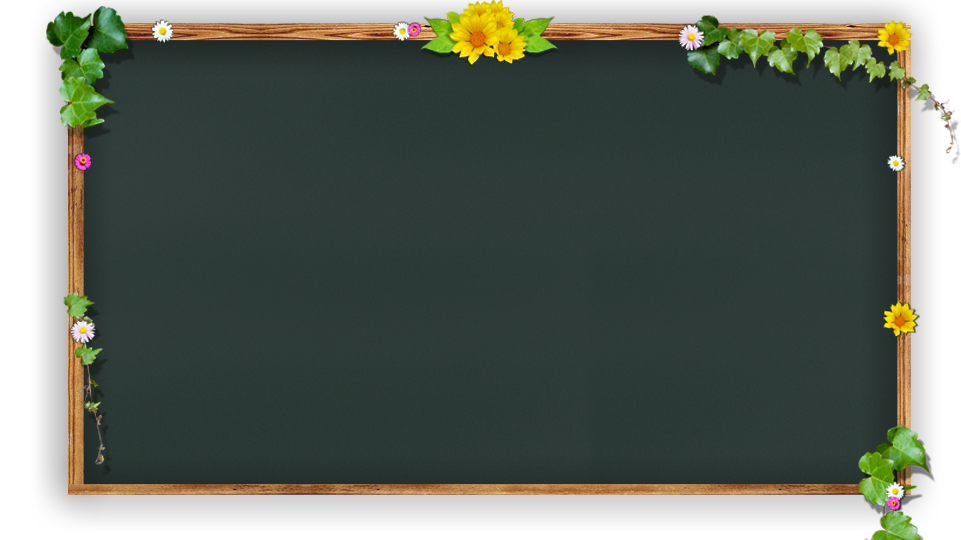 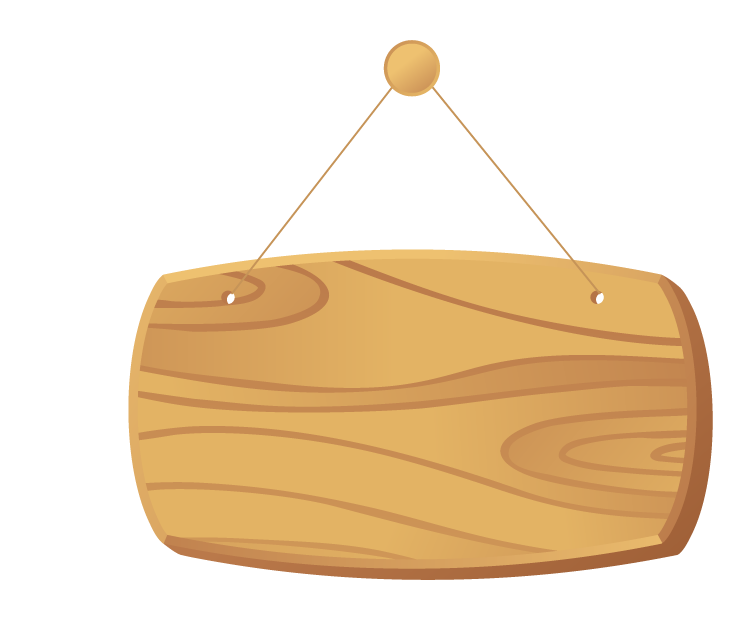 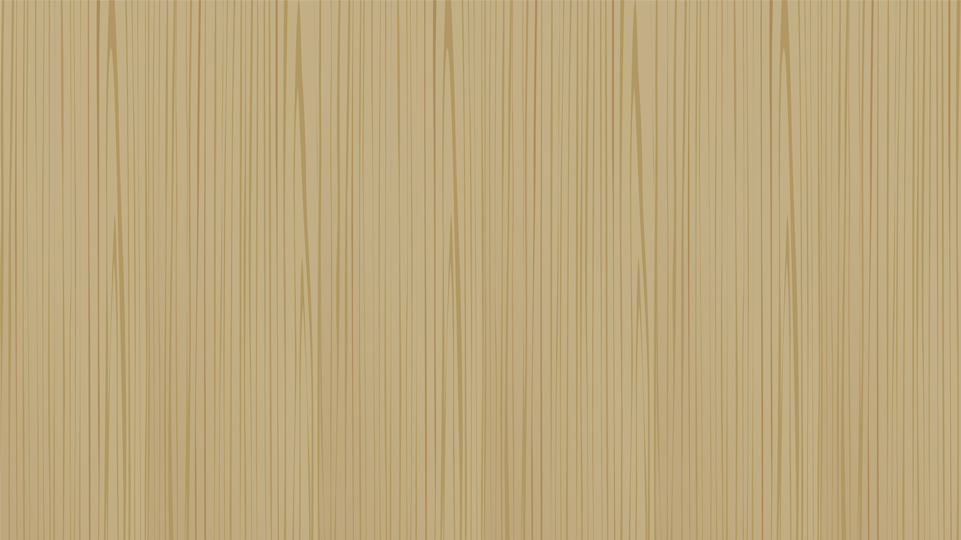 HOẠT ĐỘNG CƠ BẢN
2. Chọn màu nét vẽ
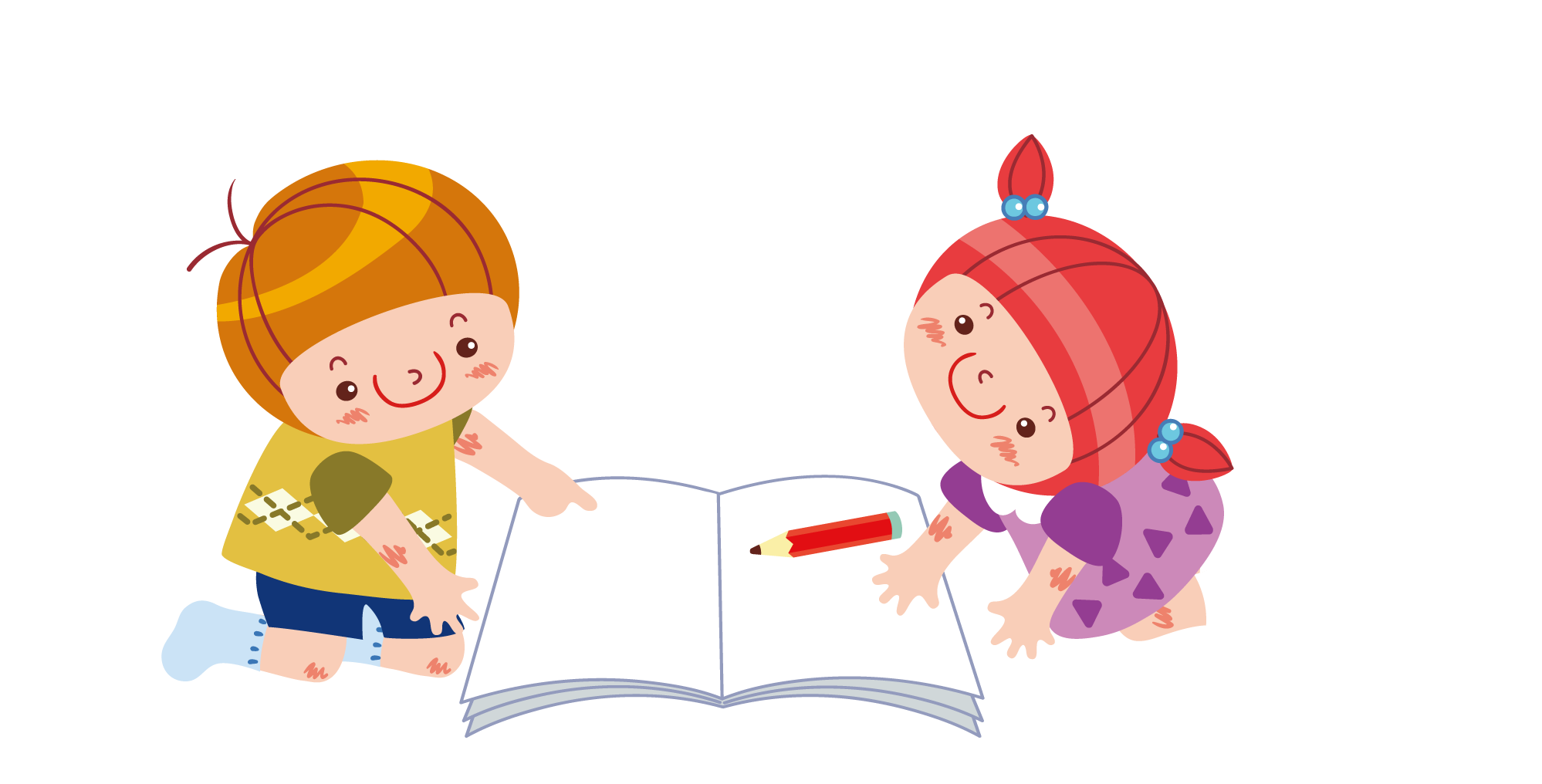 Thảo luận nhóm 4Tìm hiểu các bước chọn màu nét vẽ
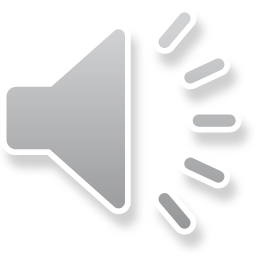 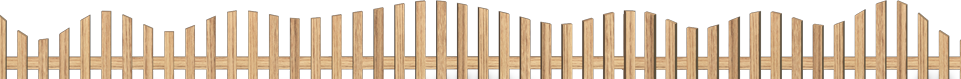 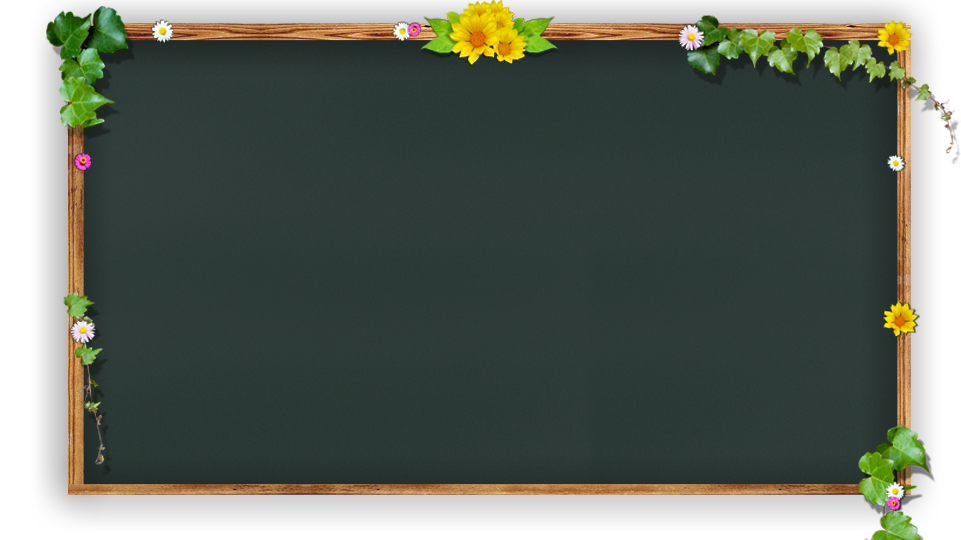 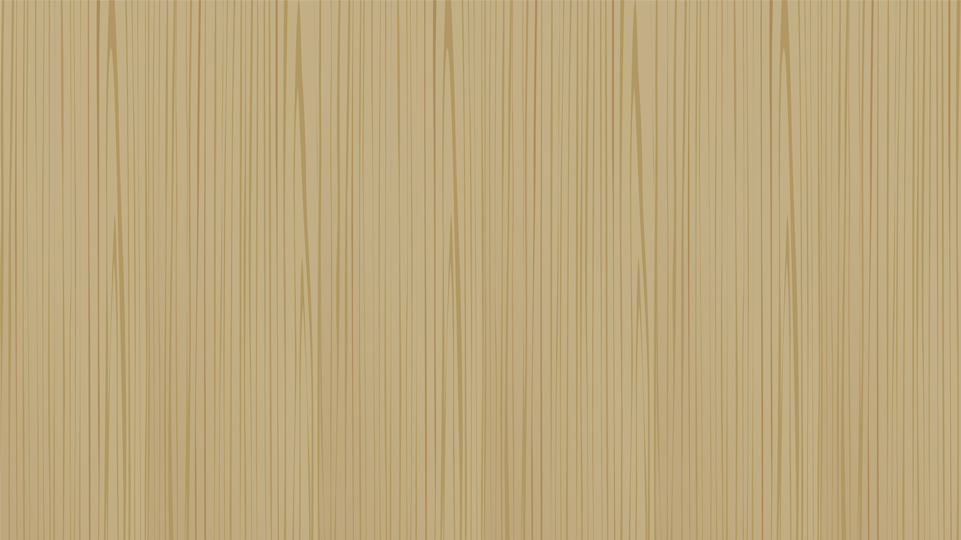 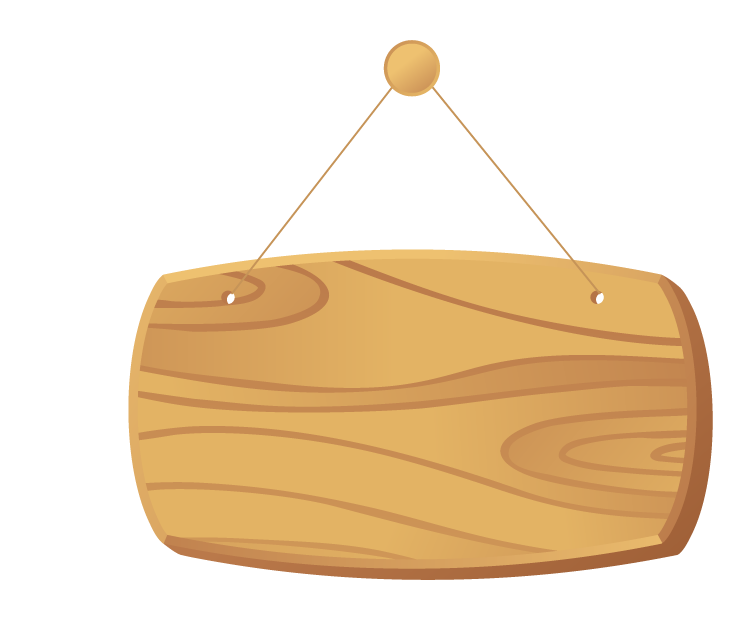 CHÚ Ý
*  Để vẽ được hình vuông hoặc hình tròn, em chọn công cụ        hoặc        trong số các hình mẫu rồi nhấn phím SHIFT trong lúc vẽ.
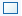 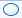 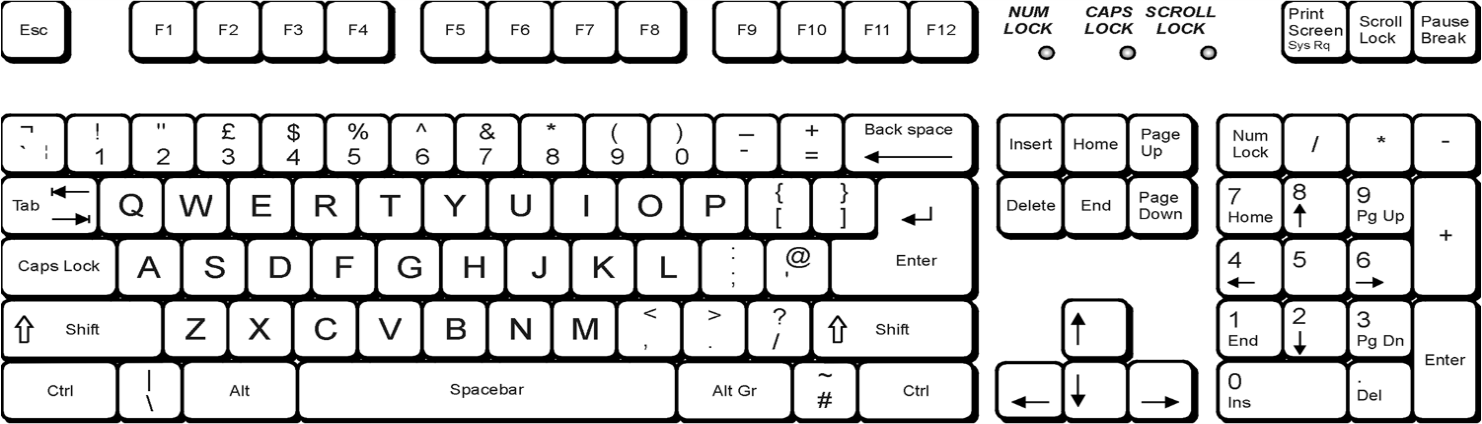 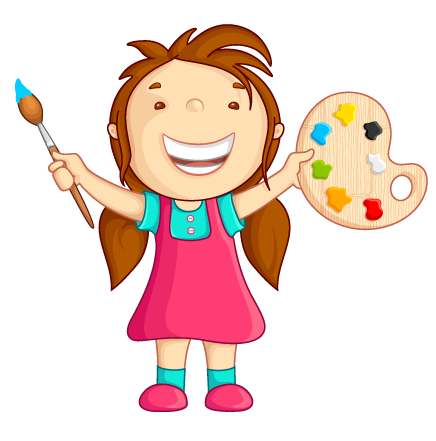 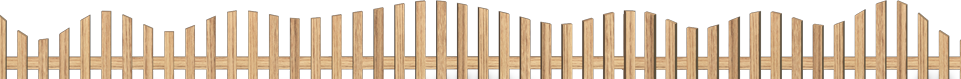 ĐI TÌM KHO BÁU
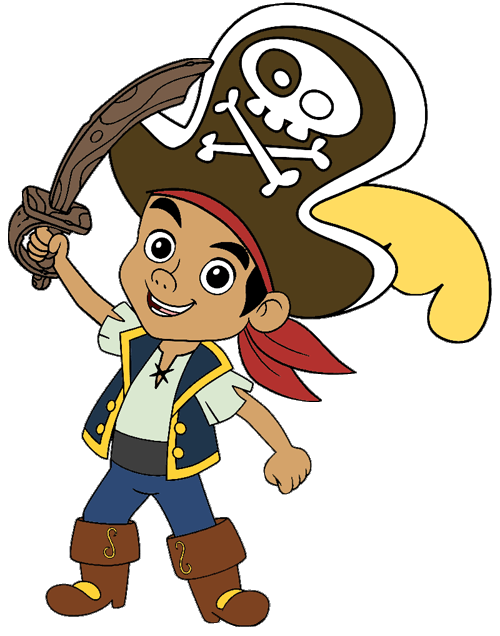 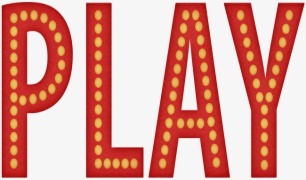 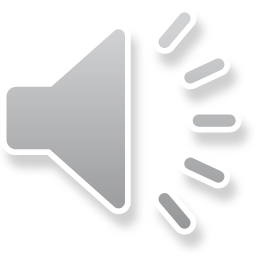 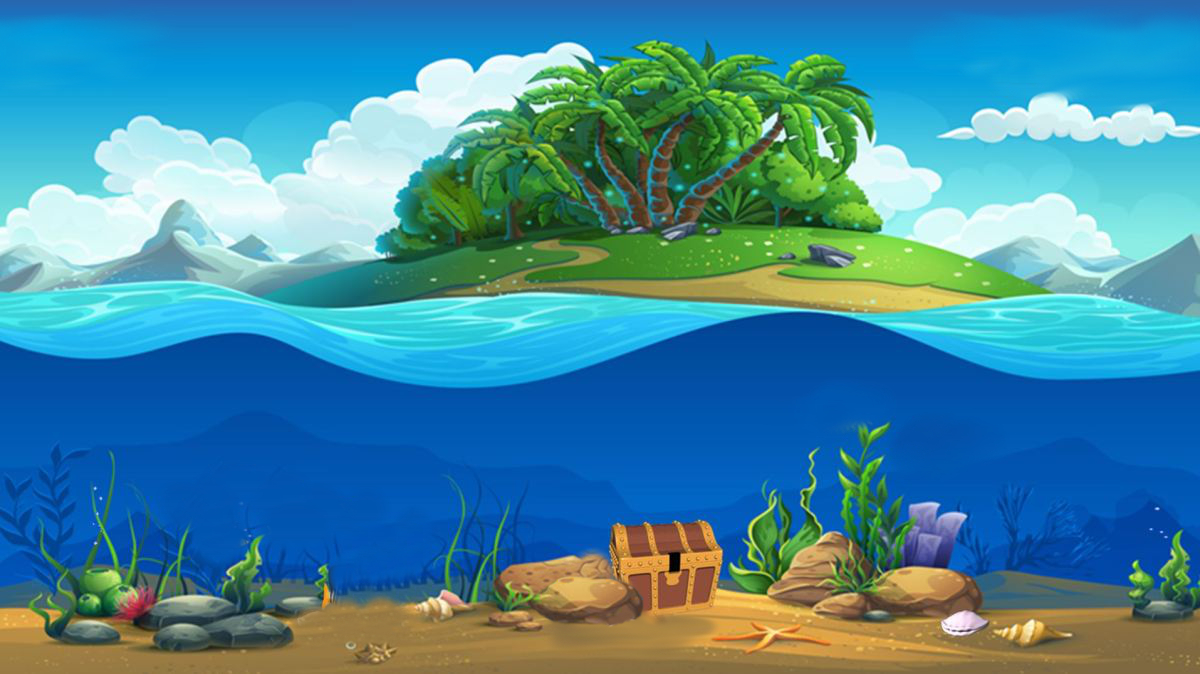 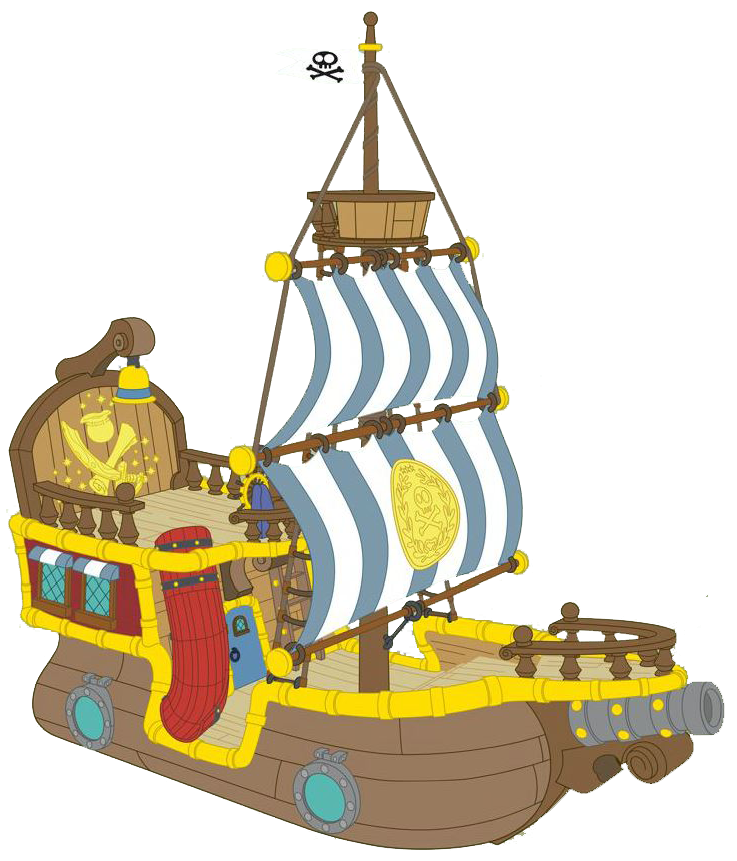 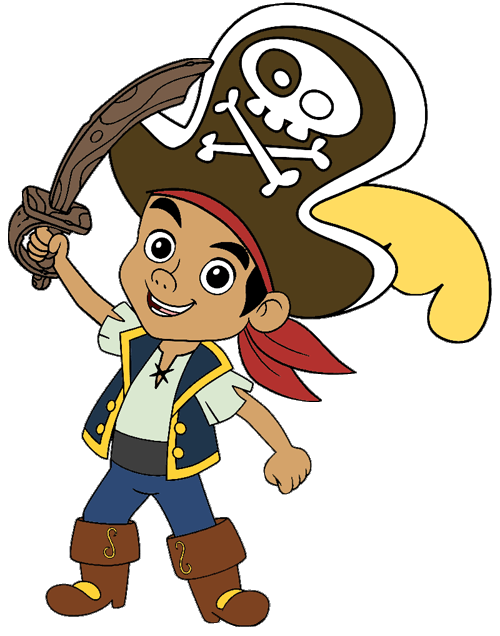 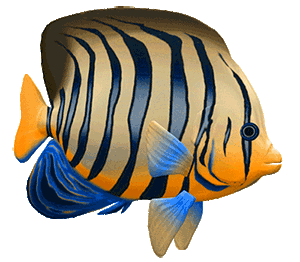 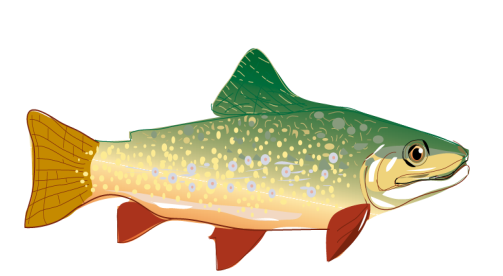 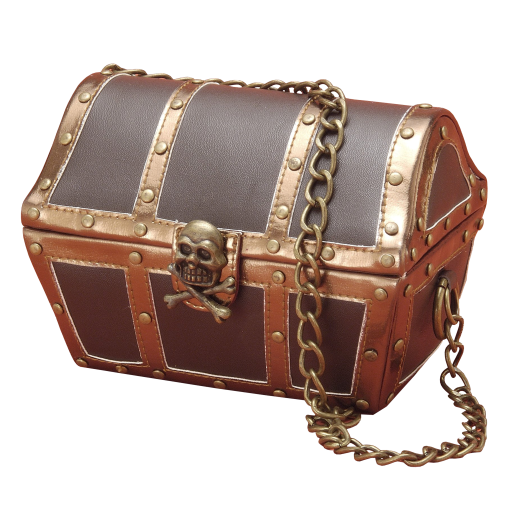 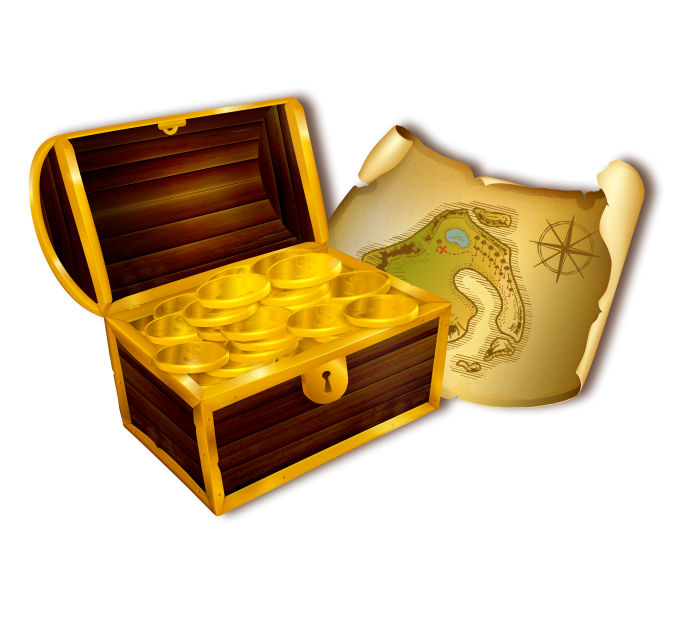 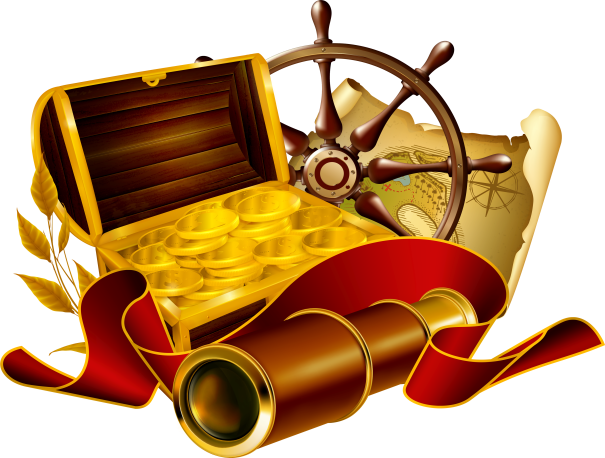 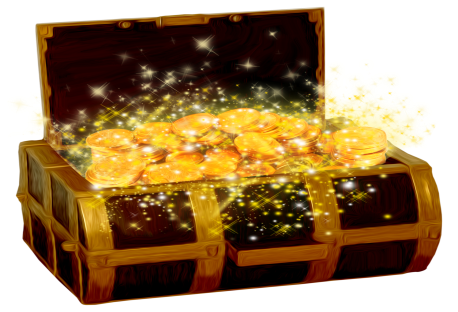 Câu 1: Trong phần mềm vẽ Paint Color 1 được gọi là màu gì?
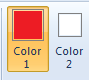 A. Màu đỏ
B. Màu nền
C. Màu vẽ
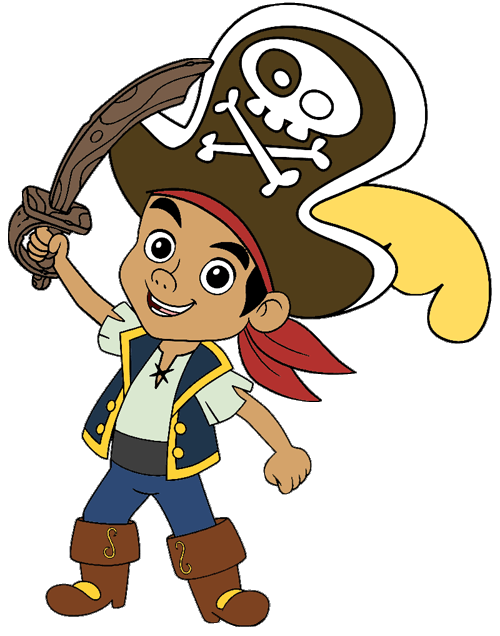 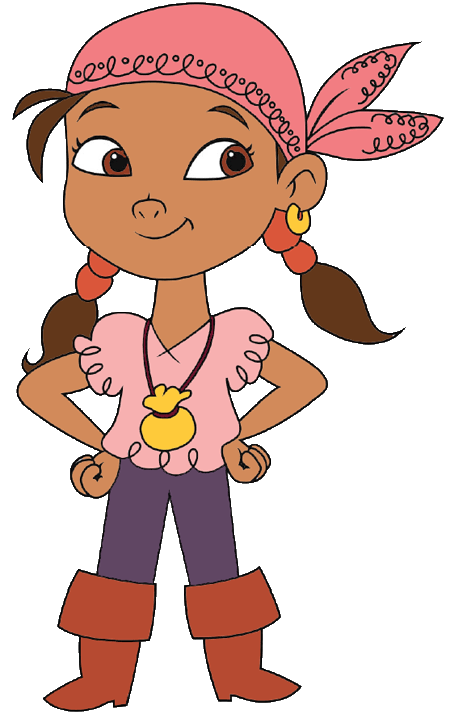 ĐÁP ÁN: C
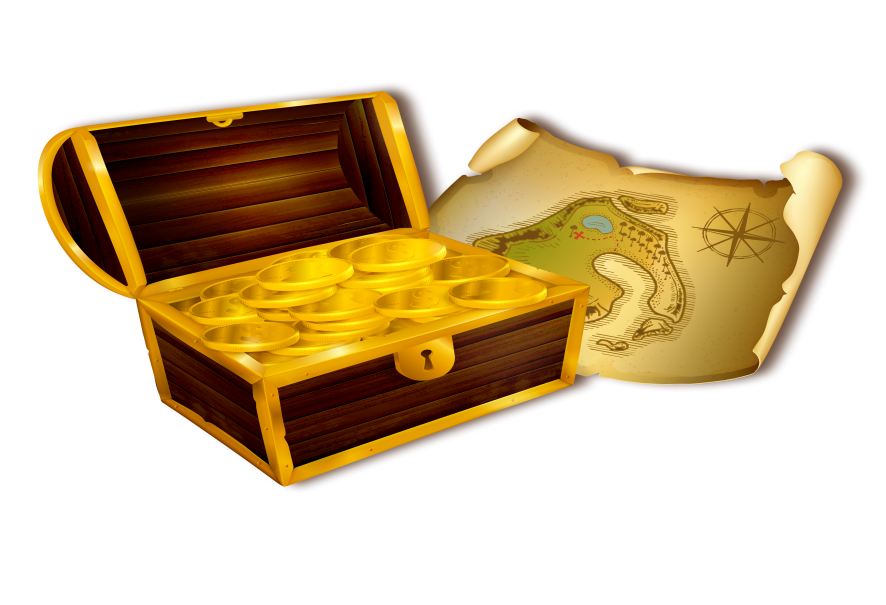 5
4
3
2
0
1
Câu 2: Biểu tượng sau đây em gọi tên là gì?
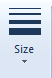 A.  Hộp màu
C. Hộp công cụ
B. Độ dày nét vẽ
ĐÁP ÁN: B
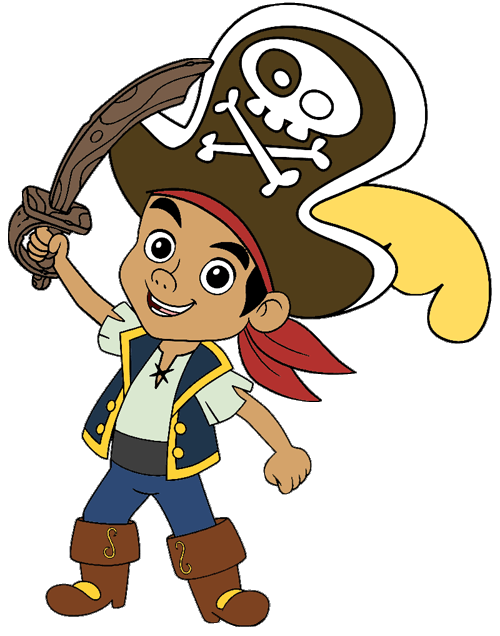 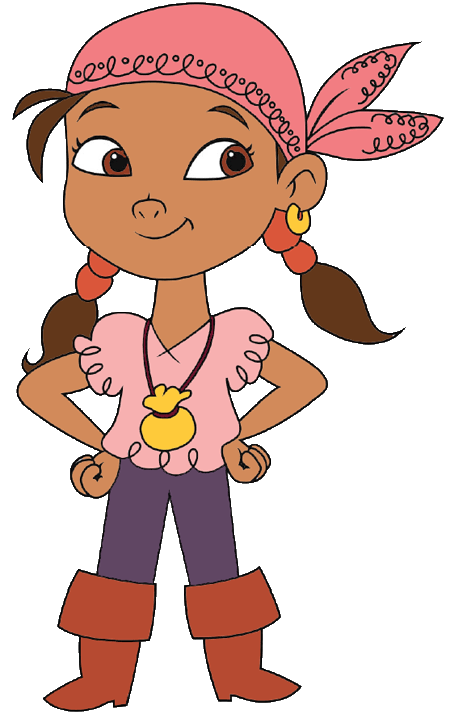 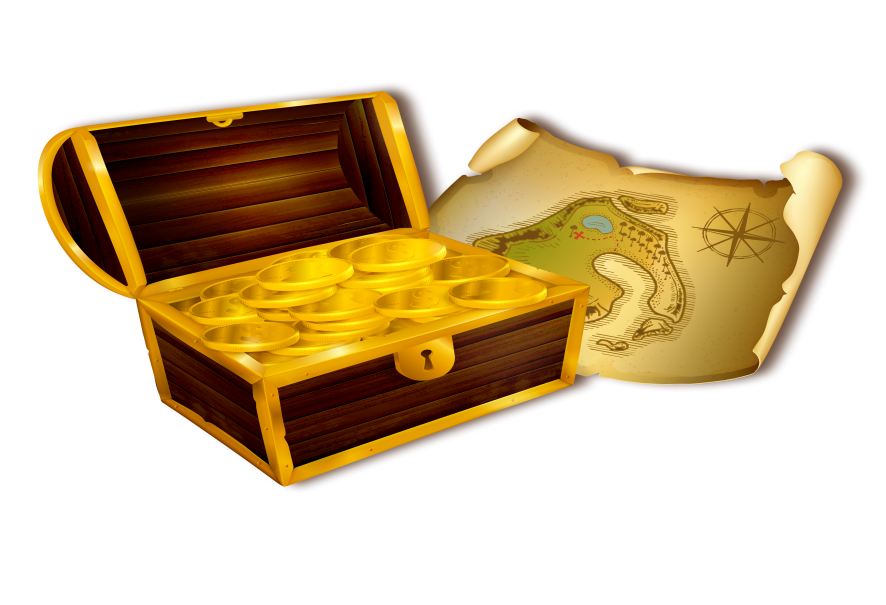 5
4
3
2
0
1
Câu 3: Các bước chọn độ dày nét vẽ và chọn mầu nét vẽ khác nhau ở?
D. Cả 3 Bước
B. Bước 2
A.  Bước 1
C. Bước 3
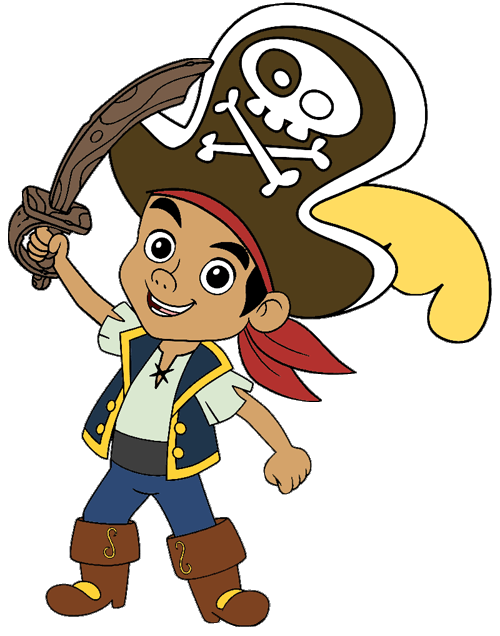 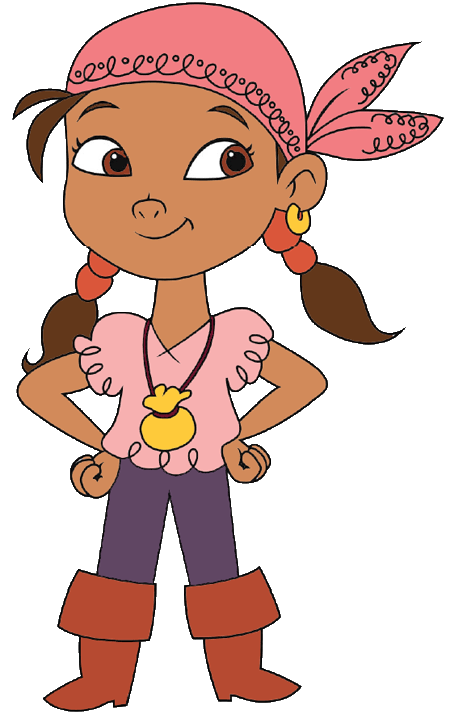 ĐÁP ÁN: B
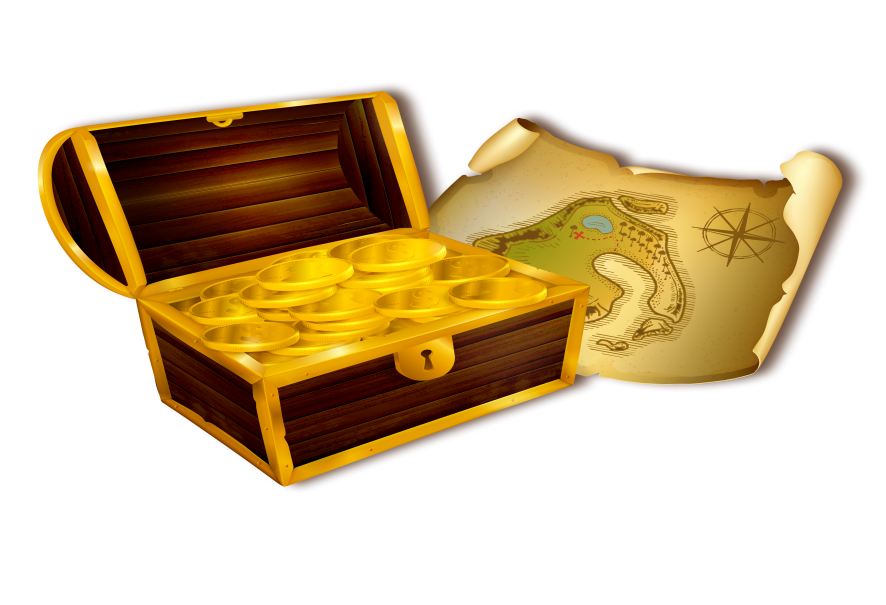 5
4
3
2
0
1
Câu 4: Để vẽ được hình vuông hoặc hình tròn, từ công cụ        hoặc         em thực hiện như thế nào?
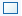 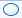 A. Nhấn giữ phím CTRL trong khi vẽ
B. Nhấn giữ phím SHIFT trong khi vẽ
C. Nhấn giữ phím CAPS LOCK trong khi vẽ
ĐÁP ÁN: B
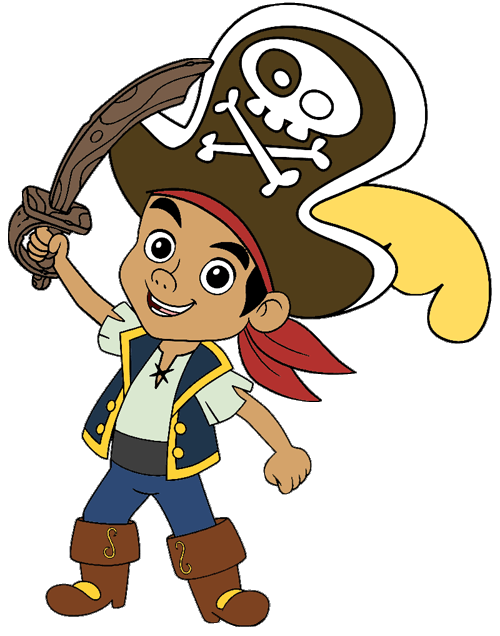 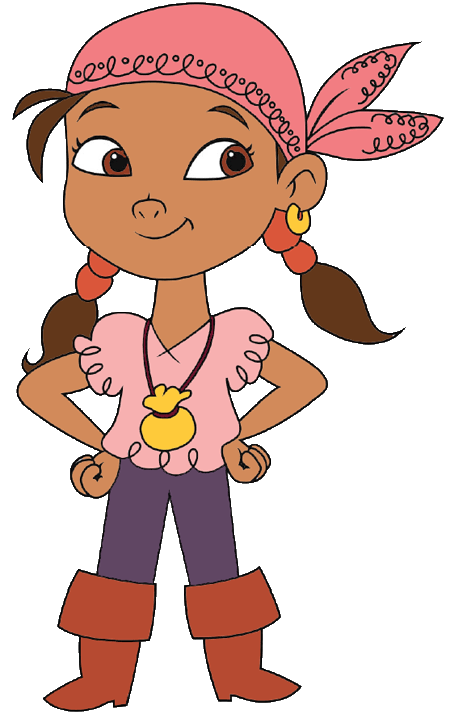 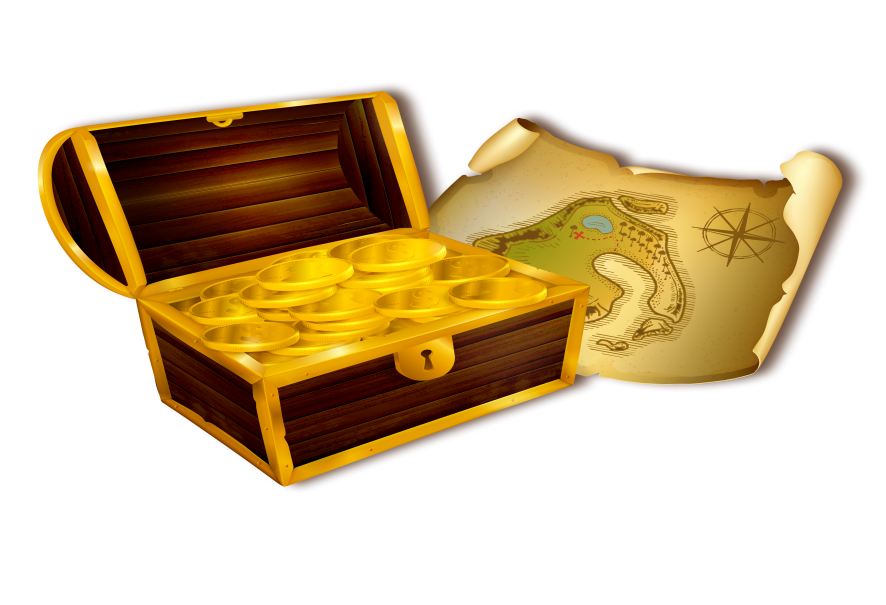 5
4
3
2
0
1
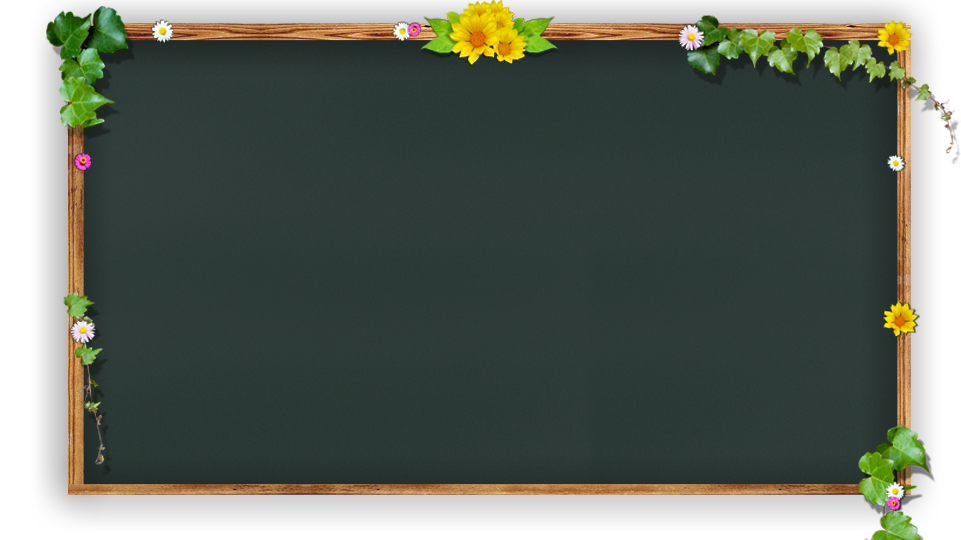 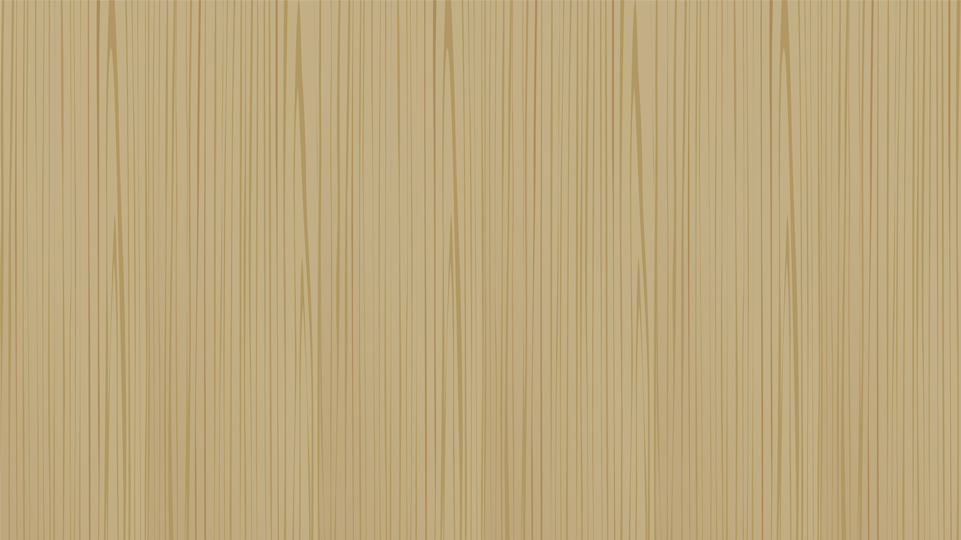 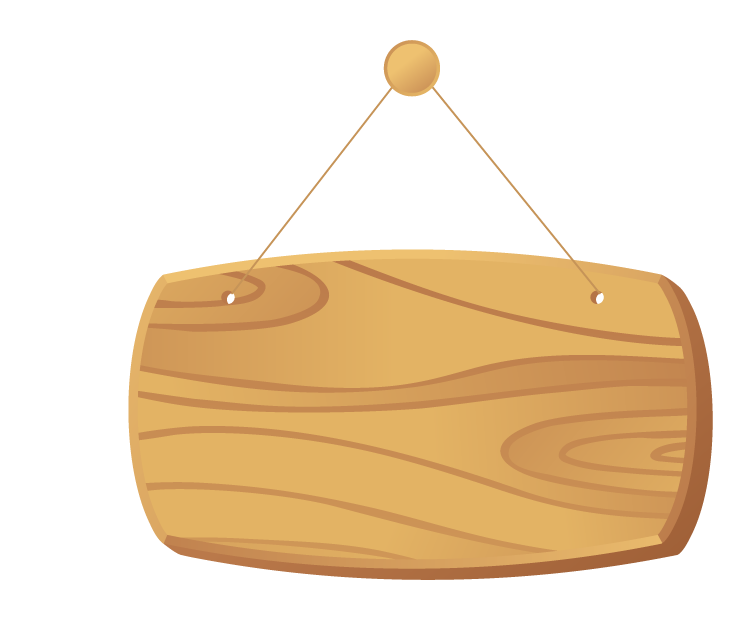 DẶN DÒ
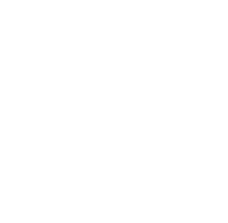 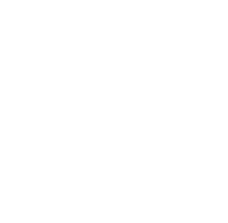 2
1
Về nhà con xem lại nội dung bài học
Xem trước nội dung hoạt động thực hành, và mở rộng
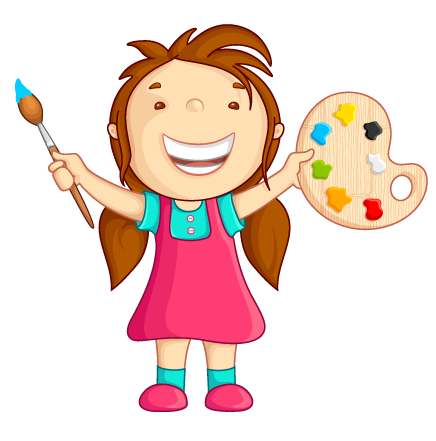 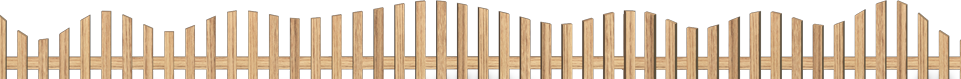 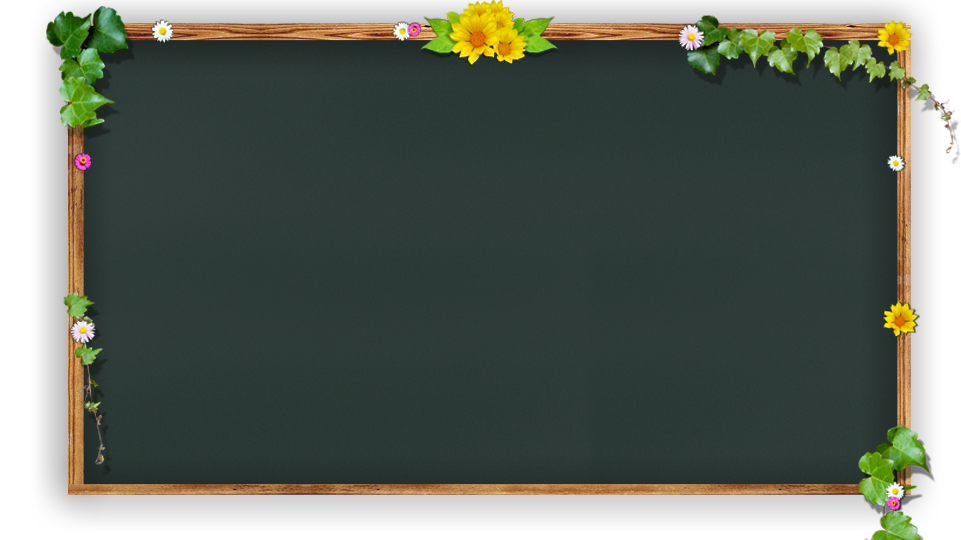 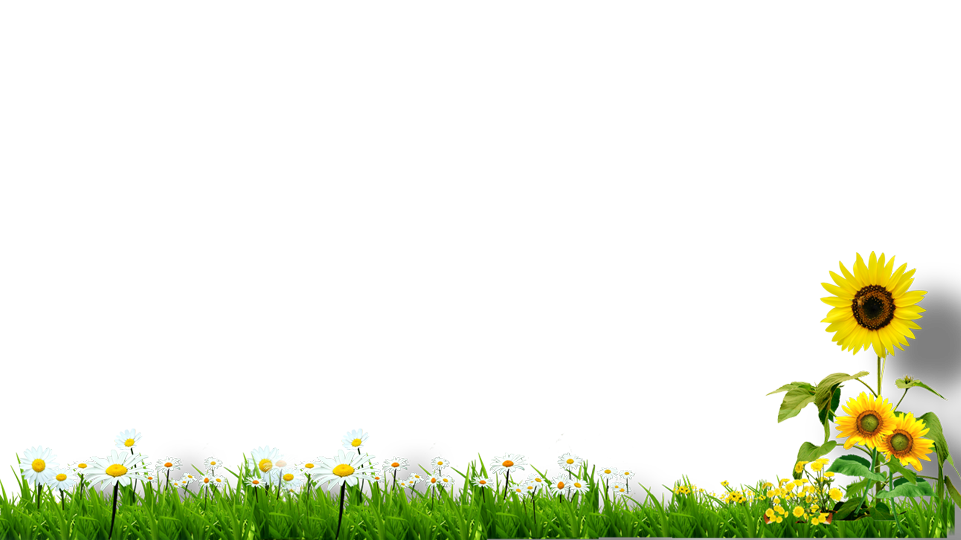 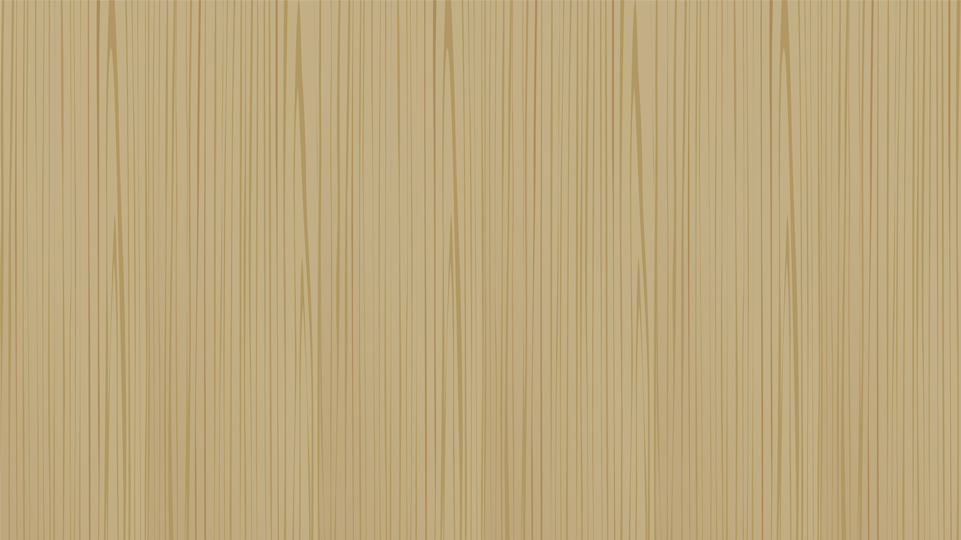 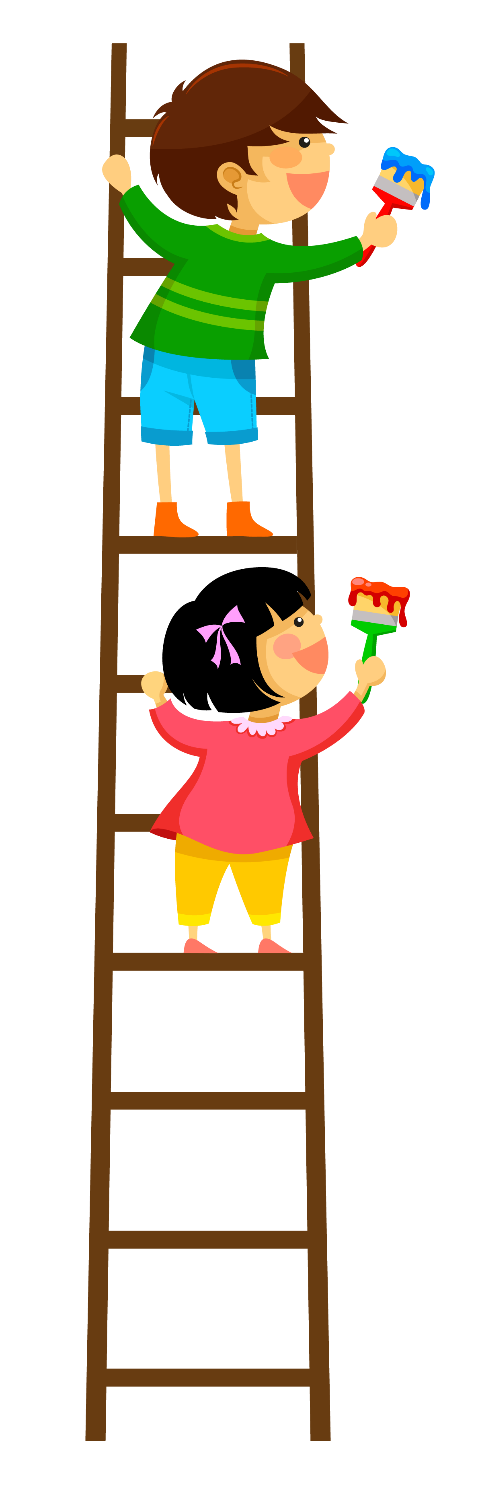 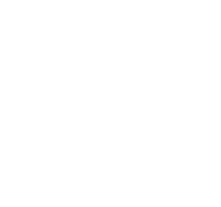 L
P
Ớ
3.2
CẢM ƠN CÁC THẦY CÔ VỀ DỰ GIỜ
MÔN TIN HỌC
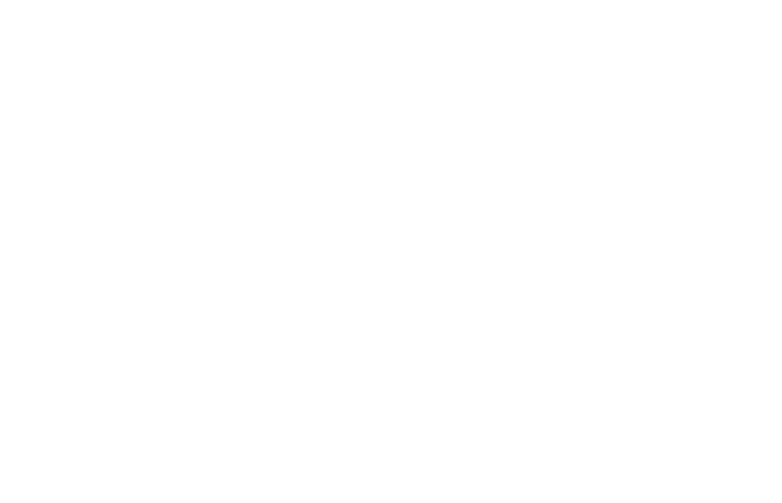 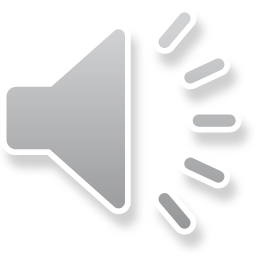 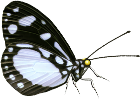 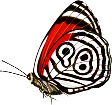